Interruptores
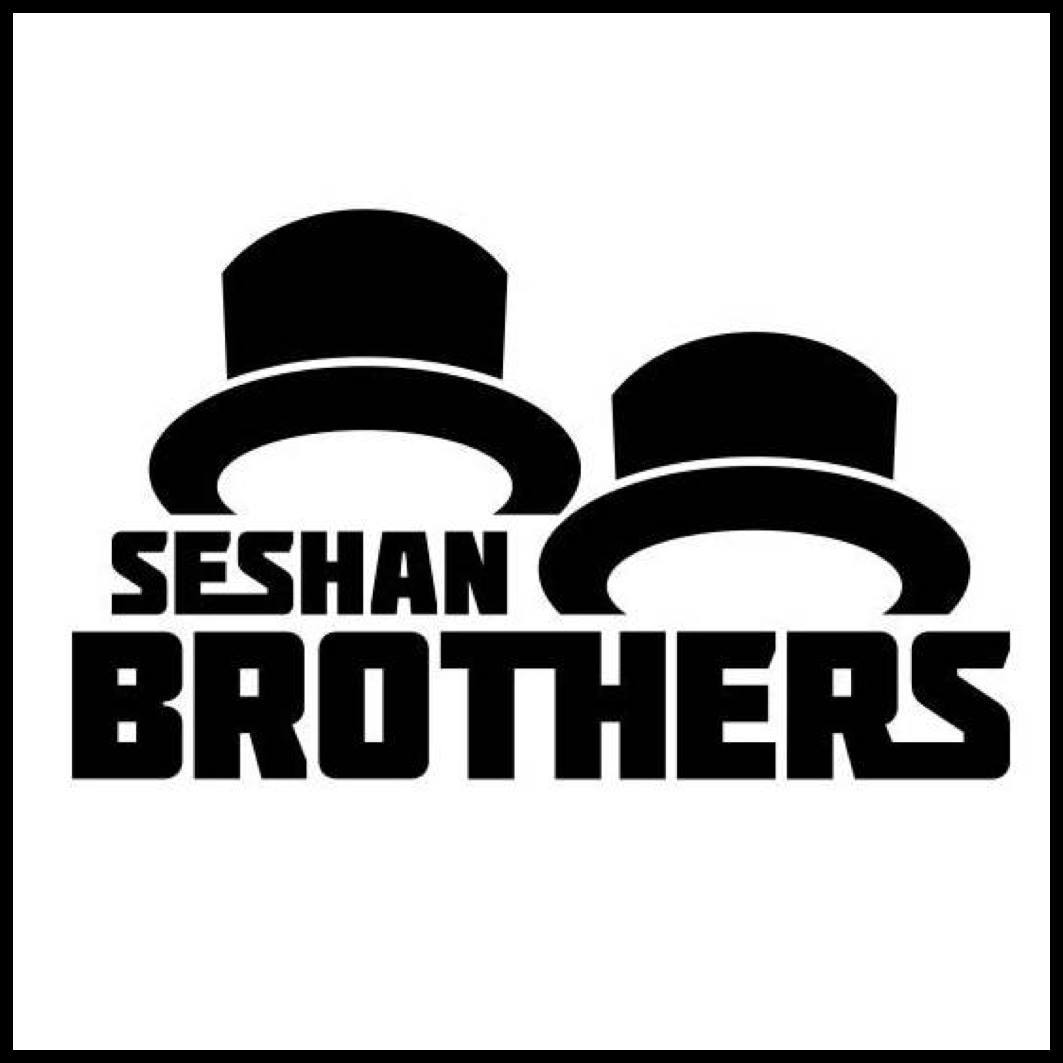 LECCION DE PROGRAMACION EV3 PARA PRInCIPIANTES
OBJETIVOS DE ESTA LECCION
Aprender como hacer que el robot seleccione de una lista de opciones
Aprender a usar el bloque interuptor
2
© EV3Lessons.com, 2015, (Last edit: 2/11/2017)
BloQUEINTERRUPTOR
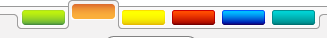 Corre esto si la respuesta es afirmativa
Interrogando al robot y haciendo algo diferente dependiendo de la respuesta
Ejemplo: Vé el robot una línea? O no la vé?

Practicamente un pregunta con respuesta SI/NO
El bloque interruptor se encuentra bajo la pestaña naranja
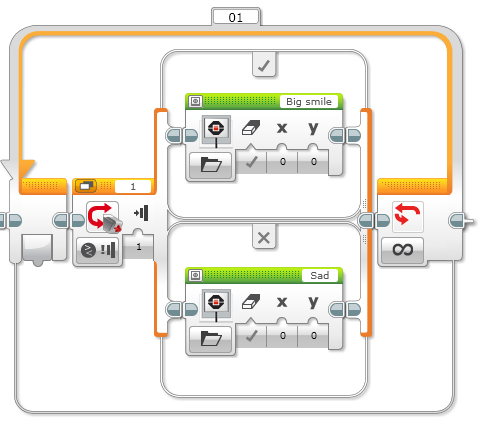 Pregunta en cuestión: fué tocado el sensor táctil
Corre esto si la respuesta es negativa
3
© EV3Lessons.com, 2015, (Last edit: 2/11/2017)
DESAFIO DE BloQUE INTERRUPTOR #1
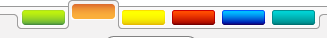 Desafio:  Escribe un programa que modifica la pantalla si el sensor táctil es tocado, o no.  
Si el sensor es tocado, tu EV3 está feliz. Muestra un cara feliz en la pantalla. 
Si el sensor no es tocado, el EV3 está triste. Muestra una cara triste.
Recomendación: Necesitaras usar el bloque de pantalla, loops y bloques interruptores.
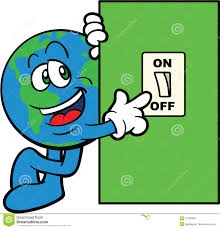 4
© EV3Lessons.com, 2015, (Last edit: 2/11/2017)
SOLUTIcion al desafio #1
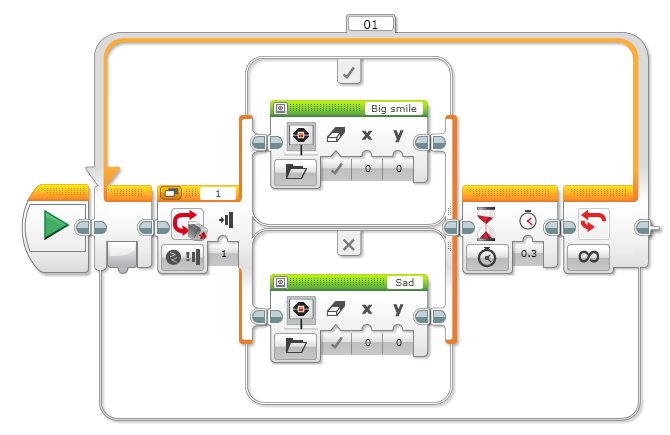 Bloque de Pantalla
Sensor táctil 
seleccionado
Bloque de Espera
Loop
Bloque de Pantalla
5
© EV3Lessons.com, 2015, (Last edit: 2/11/2017)
Desafio de bloque interruptor #2
Puedes escribir un programa que coloca ojos en la pantalla si tocas el sensor una vez, y una cara triste si lo tocas una segunda vez (y continua alternando con cada toque del sensor)?
6
© EV3Lessons.com, 2015, (Last edit: 2/11/2017)
Solucion al desafio #2
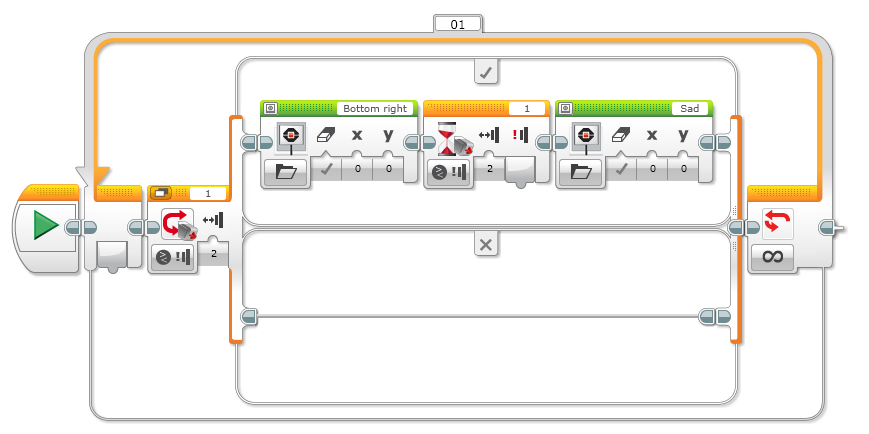 7
© EV3Lessons.com, 2015, (Last edit: 2/11/2017)
Créditos
Esta lección fué creada por Sanjay Seshan y Arvind Seshan 
Más lecciones se encuentran en www.ev3lessons.com
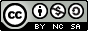 Este trabajo está bajo licencia de Creative Commons Attribution-NonCommercial-ShareAlike 4.0 International License.
8
Copyright © EV3Lessons.com 2015 (Last edit: 2/11/2017)